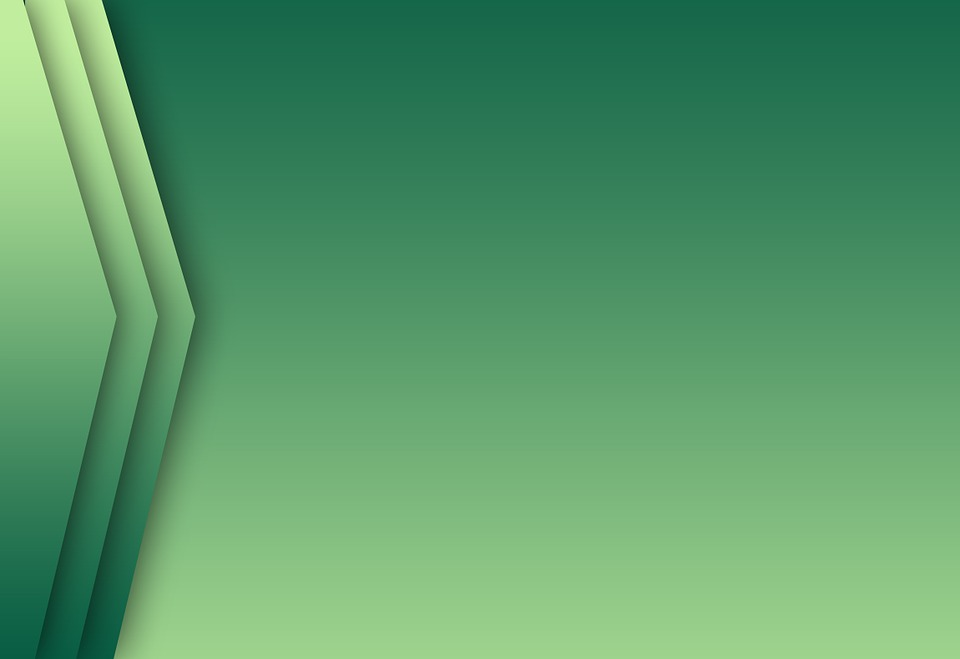 Datenschutz –
ein unwichtiges Thema ?
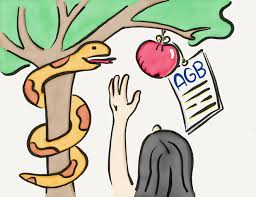 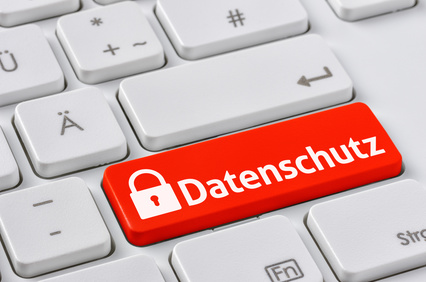 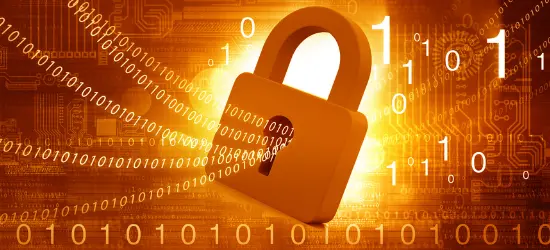 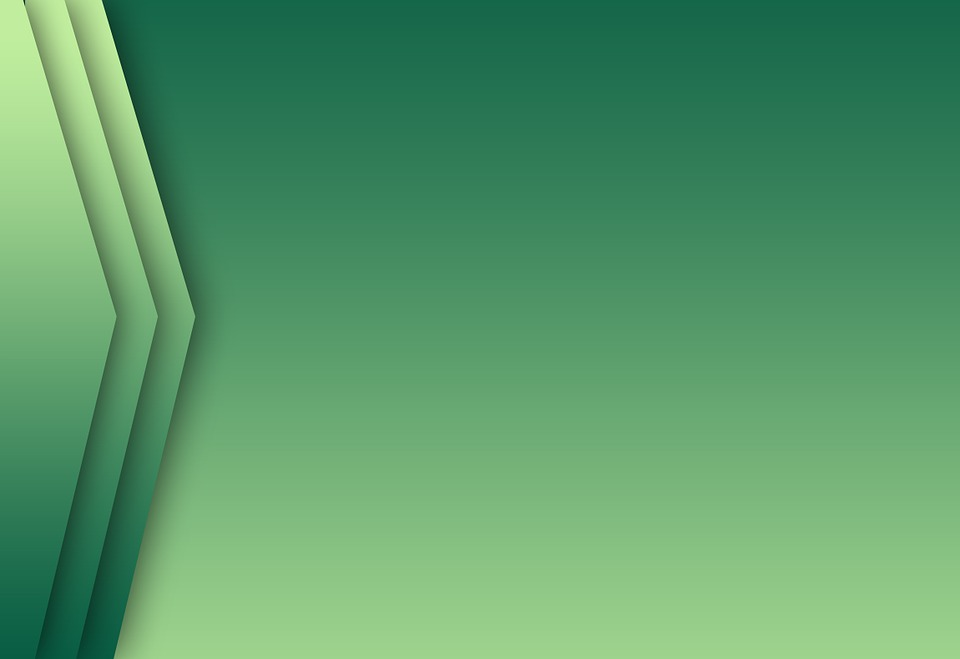 Gliederung
Beispiele von Datensammlung
Datenschutzrecht in Deutschland
Möglichkeiten der Datennutzung
Bewusstsein zum Thema Datenschutz
Ansätze und Vorschläge zu sicherem Datenumgang
30.06.2022, Maximilian Zoschke
Referat zum Datenschutz
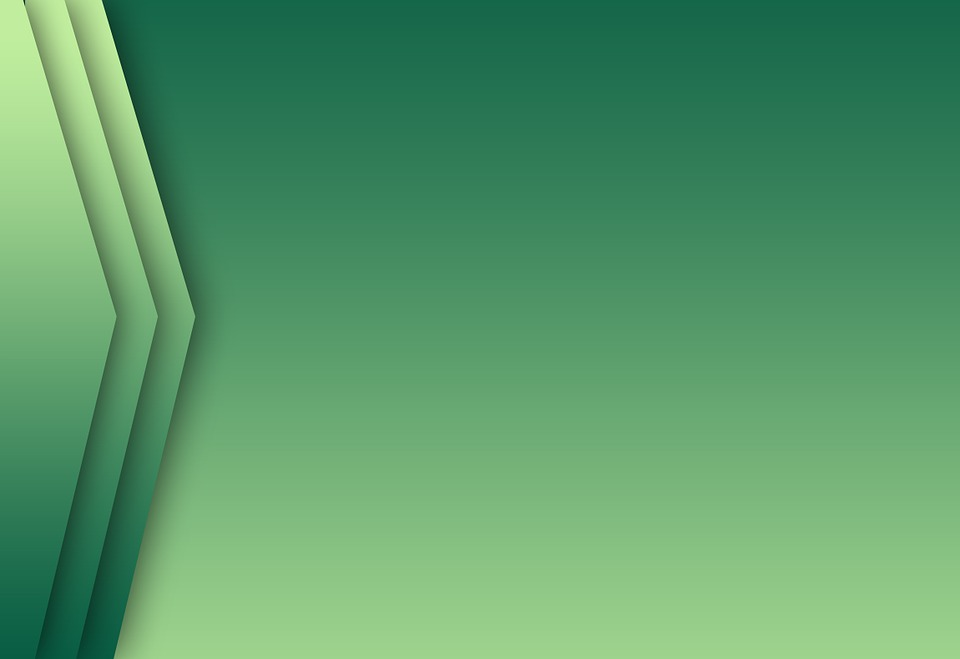 Datensammlung
?
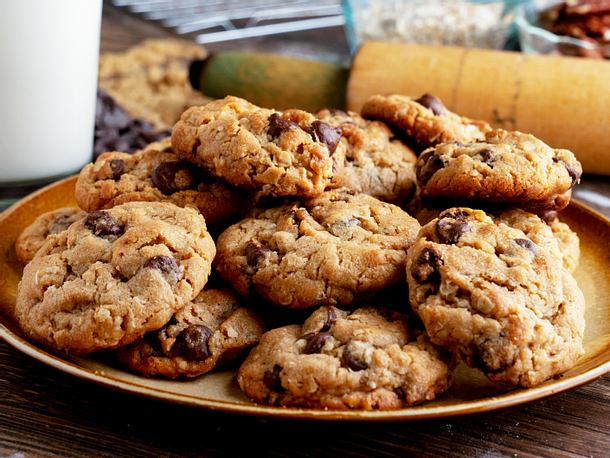 Cookies
Nutzerwiedererkennung
Von Websiteanbietern aber auch Drittenz.B. Werbefirmen
Wichtig für Funktion der Websitesaber auch Analyse des Surfverhaltens  Profilerstellung
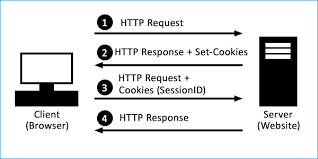 30.06.2022, Maximilian Zoschke
Referat zum Datenschutz
3
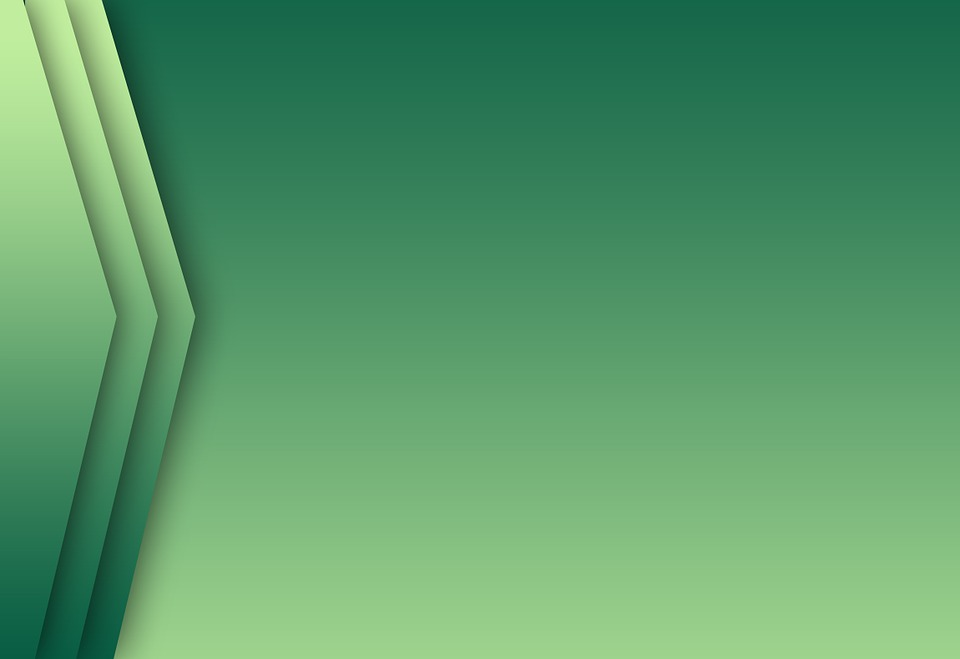 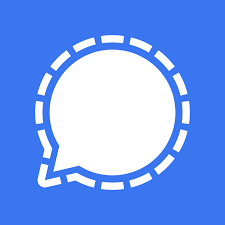 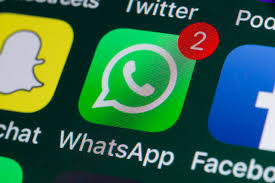 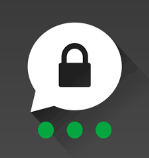 Datensammlung
Messenger-Dienste
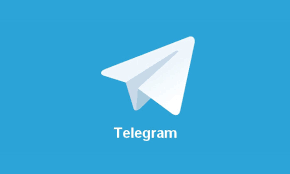 Kontakte, Interaktionen	 Freundeskreis, Familie, Umfeld
Häufigste Wörter, Aktivität	 Rückschlüsse auf die Persönlichkeit
Medien und Inhalte	 Interessen, Lebensumstände, Person
Geräteinformationen
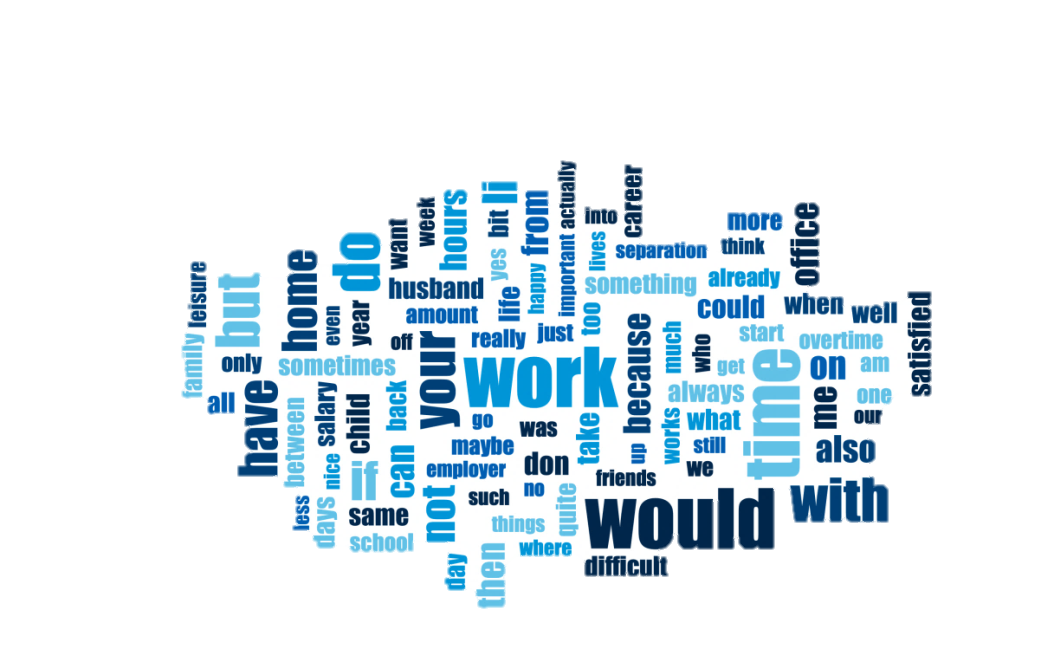 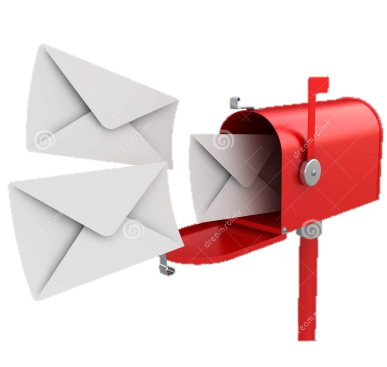 30.06.2022, Maximilian Zoschke
Referat zum Datenschutz
4
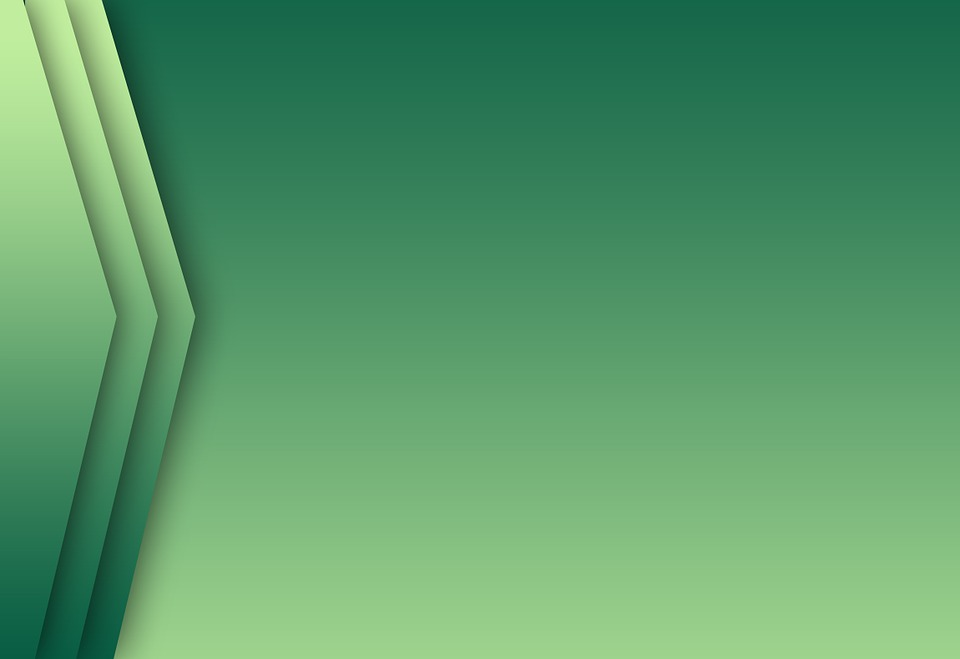 Datensammlung
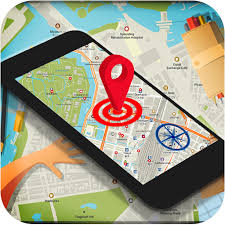 GPS-Daten
Wohnort
Arbeitsplatz, Schule, Ausbildungsort
Beziehungsstatus, Wohnort von Freunden
Einkaufen, Freizeitaktivitäten
Lebensrhythmus
 Rückschlüsse auf Alter, Wohlstand, Interessen, Kontakte, Gesundheit
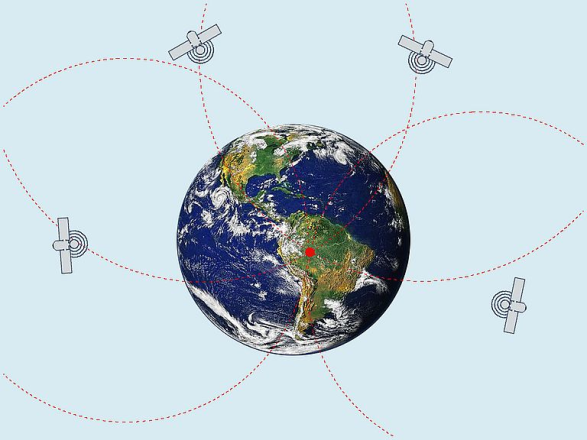 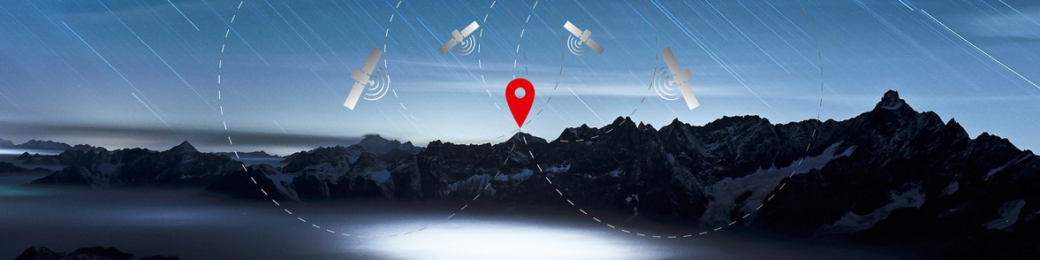 30.06.2022, Maximilian Zoschke
Referat zum Datenschutz
5
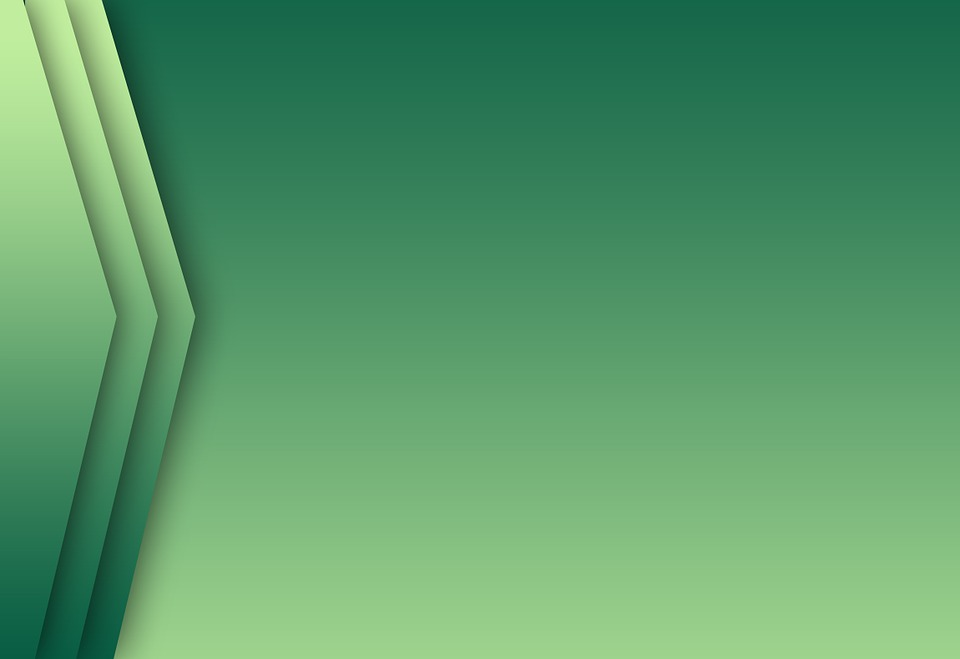 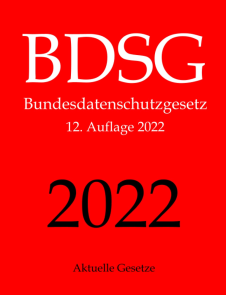 Das Datenschutzgesetz in Deutschland
Einwilligung der betroffenen Person
Recht zum Einsehen und Prüfen der Daten 
Strengere Regulierung für besonders schützenswerte Daten
Berichtigen, Löschen und Sperren von Daten
Datensparsamkeit und Zweckgebundenheit
Erlaubnis in den Fällen: Abwendung Gefahr der öffentlichen Sicherheit,Nötig zur Strafvollstreckung, Forschungszwecke
Bei Verstößen: Bußgelder bis zu 50.000  Euro,Freiheitstrafe von bis zu 2 Jahren
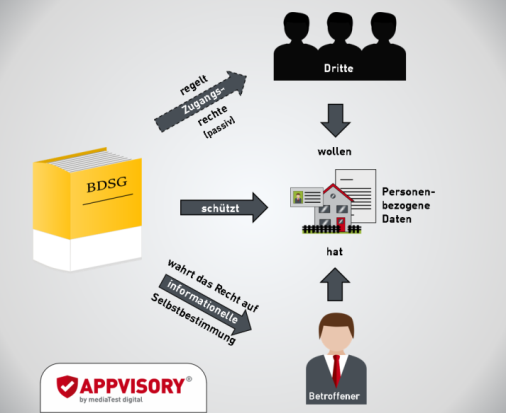 30.06.2022, Maximilian Zoschke
Referat zum Datenschutz
6
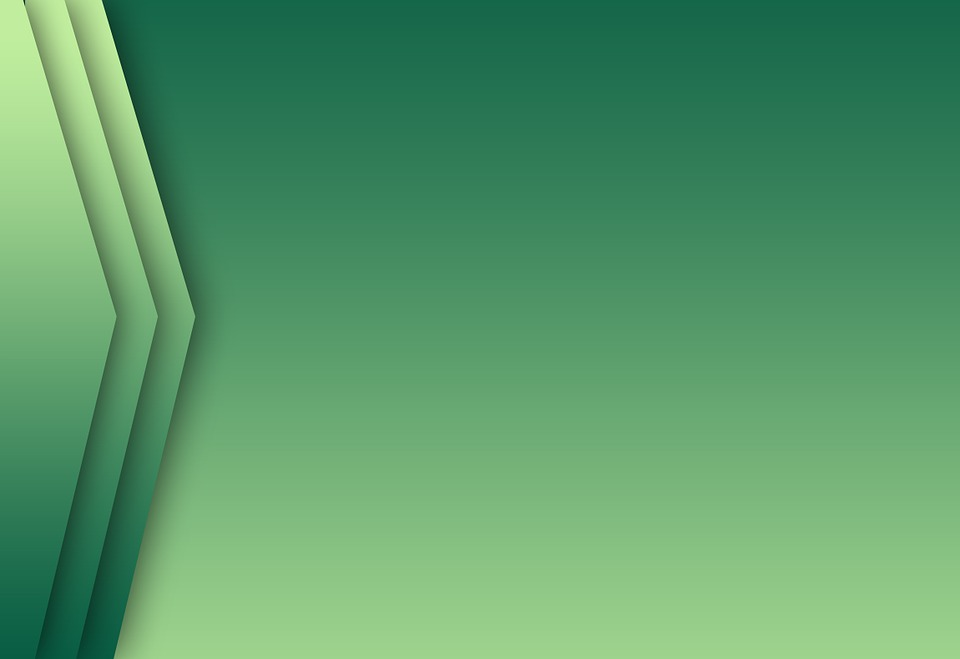 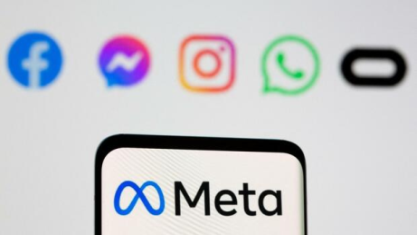 Möglichkeiten der Datennutzung
Ein Blick in die Datenrichtlinie von Meta
Erfasste Informationen:	1) Aktivität, bereitgestellte Informationen	2) Freunde, Follower, Kontakte	3) Geräteinformationen	4) Infos von Partnern, Anbietern und Dritten
Ziel der Datenerfassung:Bereitstellung, Personalisierung, Verbesserung der Meta-Produkte Werbezwecke, Analysedienste, Forschung, Unternehmens-Services
Vernetzung aller Meta-Produkte, aller bekannten Geräte und Austausch mit Partnerunternehmen
Kein Verkauf von Informationen, Daten mit besonderem Schutz
30.06.2022, Maximilian Zoschke
Referat zum Datenschutz
7
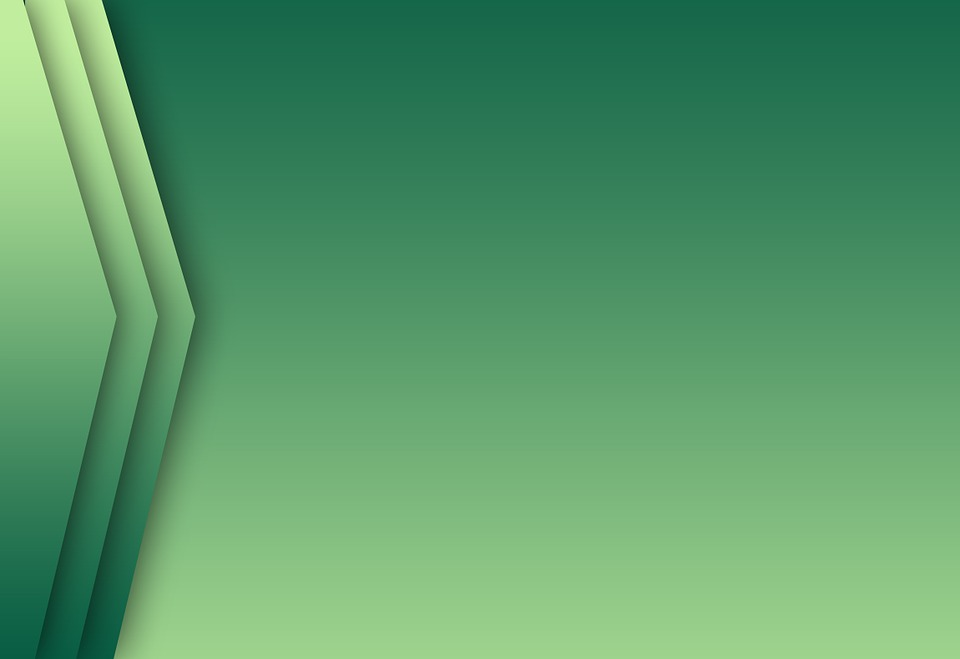 Möglichkeiten der Datennutzung
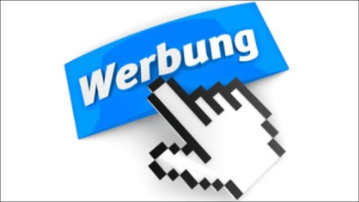 Wer kann was mit meinen Daten machen?
Größtes Anwendungsgebiet: Werbung
Statistikzwecke, Forschung
Erhebung von Beweismitteln durch die Justiz
Schutz der öffentlichen Sicherheit
Bewertung der Kreditwürdigkeit
Ermittlung der Höhe von Versicherungsbeiträgen
Jobsuche: Personalabteilung informiert sich im Internet
Risiko: Identitätsdiebstahl, Verhaltensanalyse,                 personenspezifische Manipulation
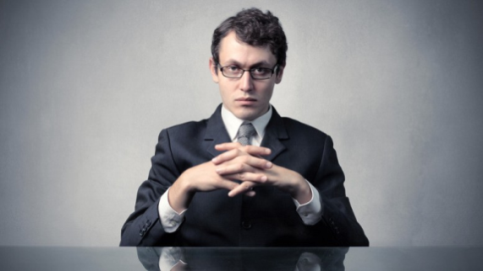 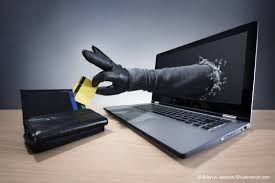 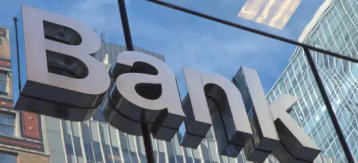 30.06.2022, Maximilian Zoschke
Referat zum Datenschutz
8
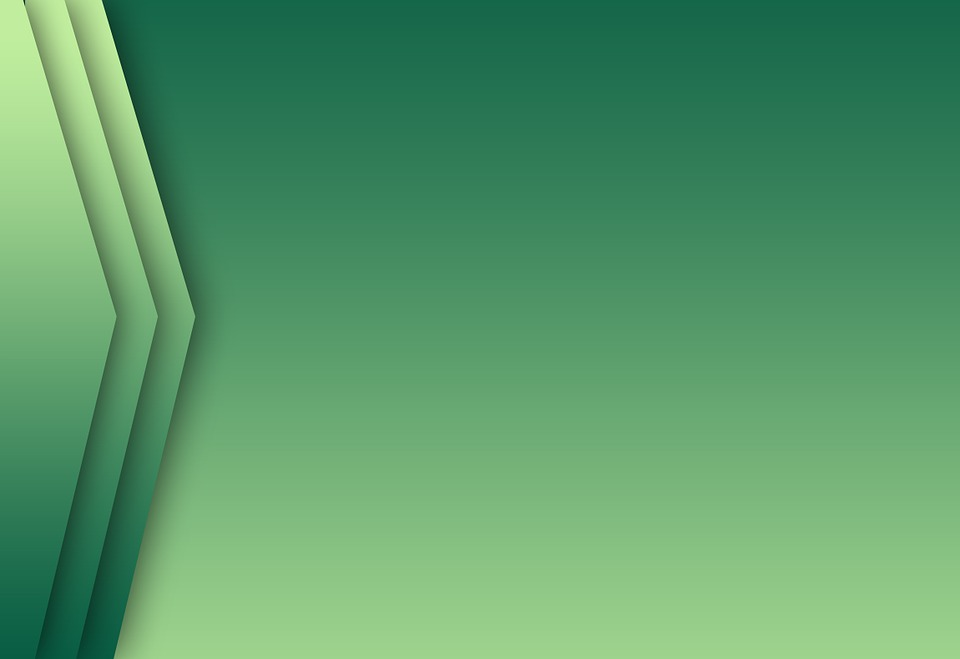 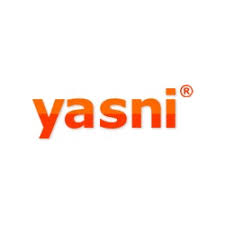 Möglichkeiten der Datennutzung
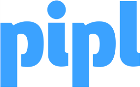 Personensuche im Netz
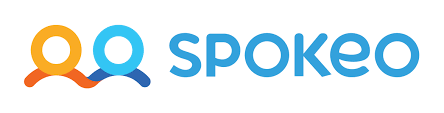 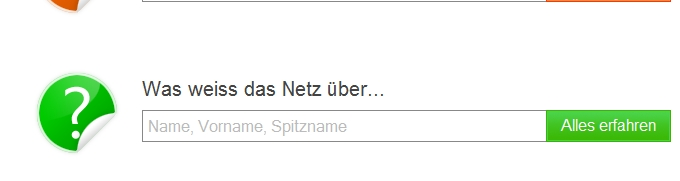 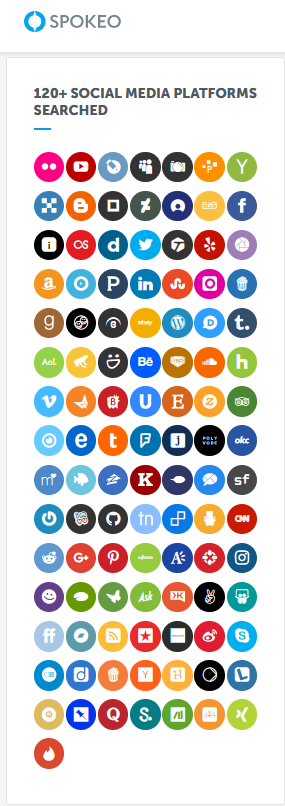 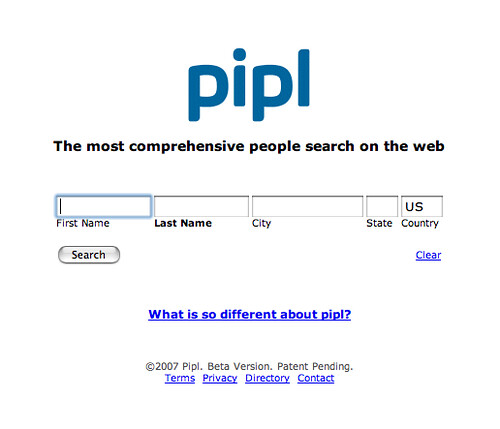 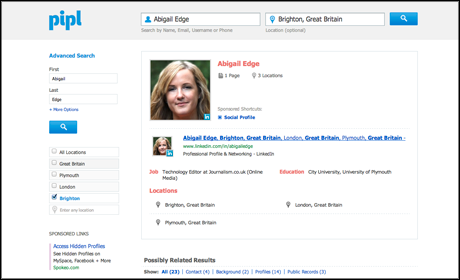 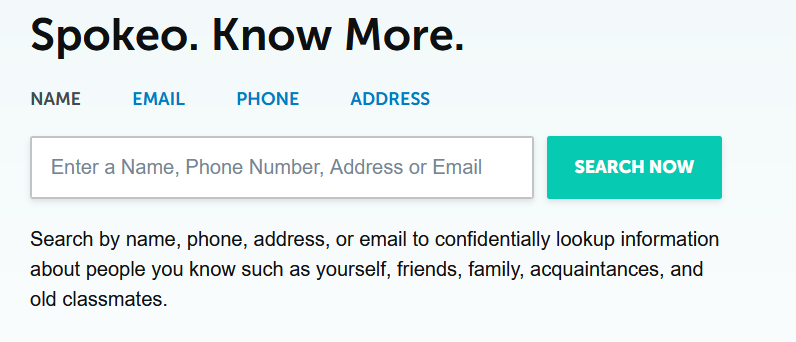 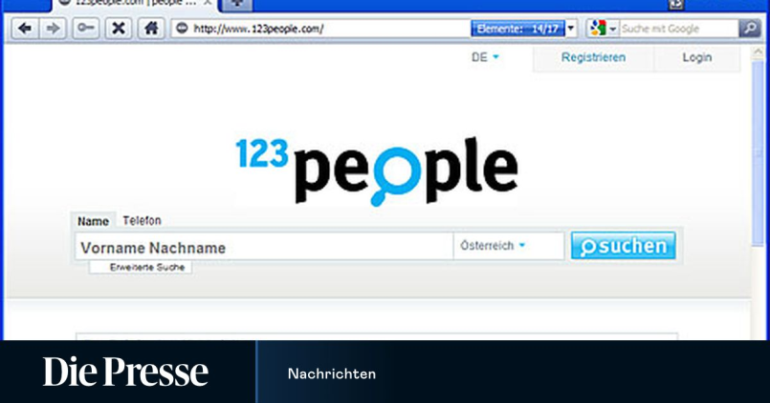 30.06.2022, Maximilian Zoschke
Referat zum Datenschutz
9
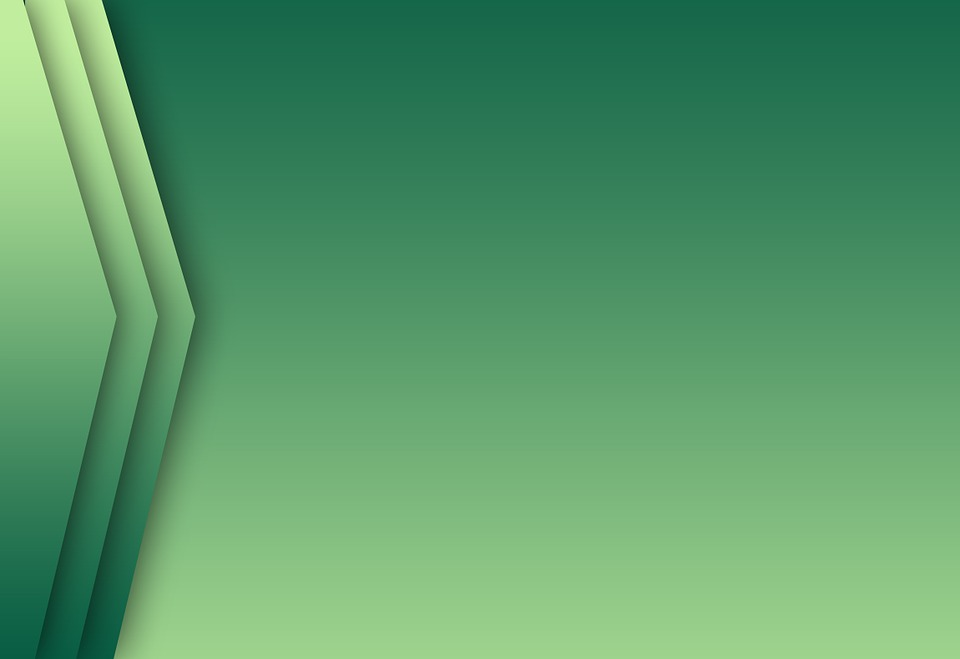 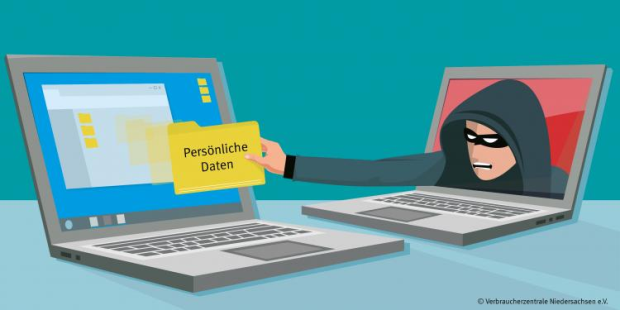 Möglichkeiten der Datennutzung
Identitätsdiebstahl
Abgreifen von persönlichen Daten und Zugangsberechtigungen 	Einkaufen mit falschem Namen, Posts, Nachrichten,		Geld vom Konto abbuchen, Passwortänderung 
Jahr 2019 in Deutschland: 78.201 von der Polizei erfasste Fälle
Identitätsdiebstahl nicht strafbar aber dafür Missbrauch persönlicher Daten, Urkundenfälschung, falsche Verdächtigung
Prävention:	1) Sichere Passwörter	2) Zwei-Faktor-Identifizierung	3) Anti-Viren-Programm, regelmäßige Sicherheitsupdates	4) Sensibilität des Nutzers
30.06.2022, Maximilian Zoschke
Referat zum Datenschutz
10
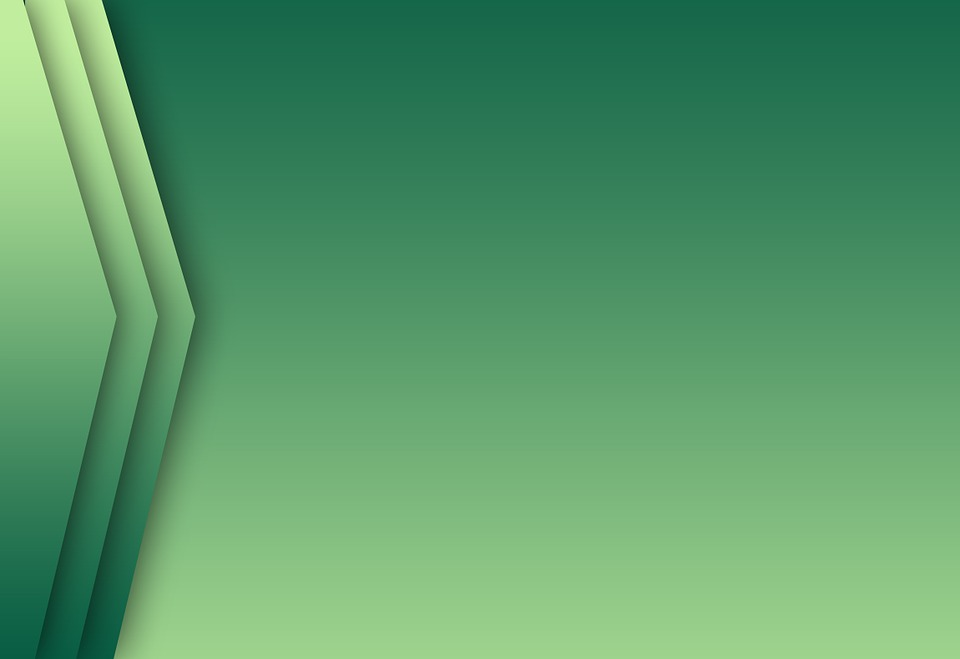 Bewusstsein zum Thema Datenschutz
Warum beschäftigen wir uns so wenig mit Datenschutz ?
Konsequenzen nicht direkt absehbar  nicht präsent im Alltag
Emergenz: Aus vielen kleinen Dateien entsteht ein Onlineprofil
Hoher Zeitaufwand, mangelndes Verständnis der Prozesse
Zu großer praktischer Nutzen
Akzeptanz
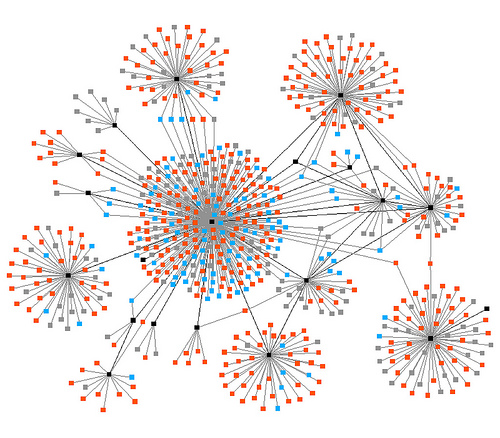 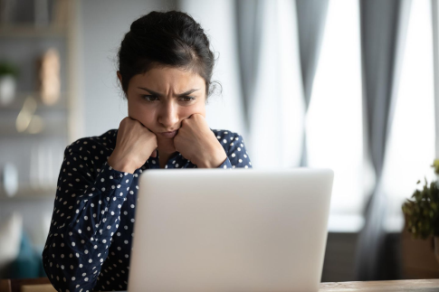 30.06.2022, Maximilian Zoschke
Referat zum Datenschutz
11
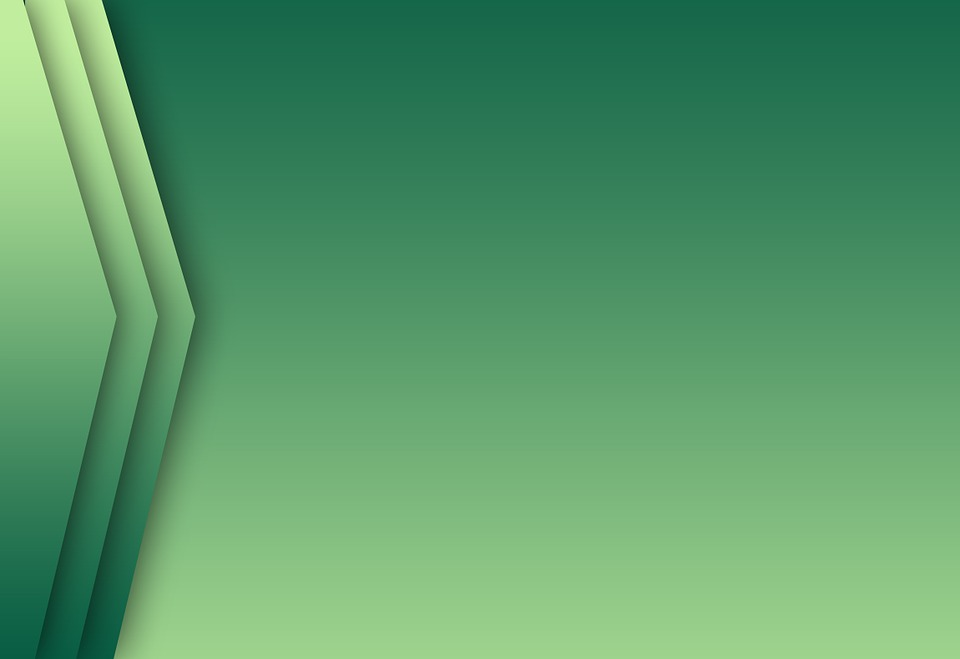 Bewusstsein zum Thema Datenschutz
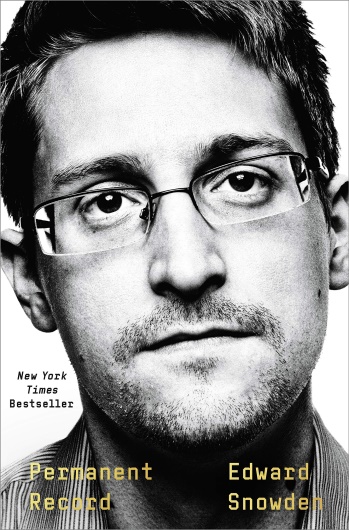 Edward Snowden: Permanent Record
„Ich möchte nicht in einer Welt leben, in der alles, was ich tue und sage, aufgezeichnet wird. Solche Bedingungen bin ich weder bereit zu unterstützen, noch will ich unter solchen leben.“
Seit 2005 Mitarbeiter der CIA bzw. NSA
2013 Enthüllung von Geheimdienstdaten der Vereinigten Staaten Einblick: Ausmaß der weltweiten Überwachungs- und Spionagepraktiken
Kritik der Massenüberwachung
Forderung: 	Transparenz und Mitbestimmung des Nutzers
Einfluss: 	Deutlich mehr Verschlüsselung	Druck auf Konzerne und Politiker
30.06.2022, Maximilian Zoschke
Referat zum Datenschutz
12
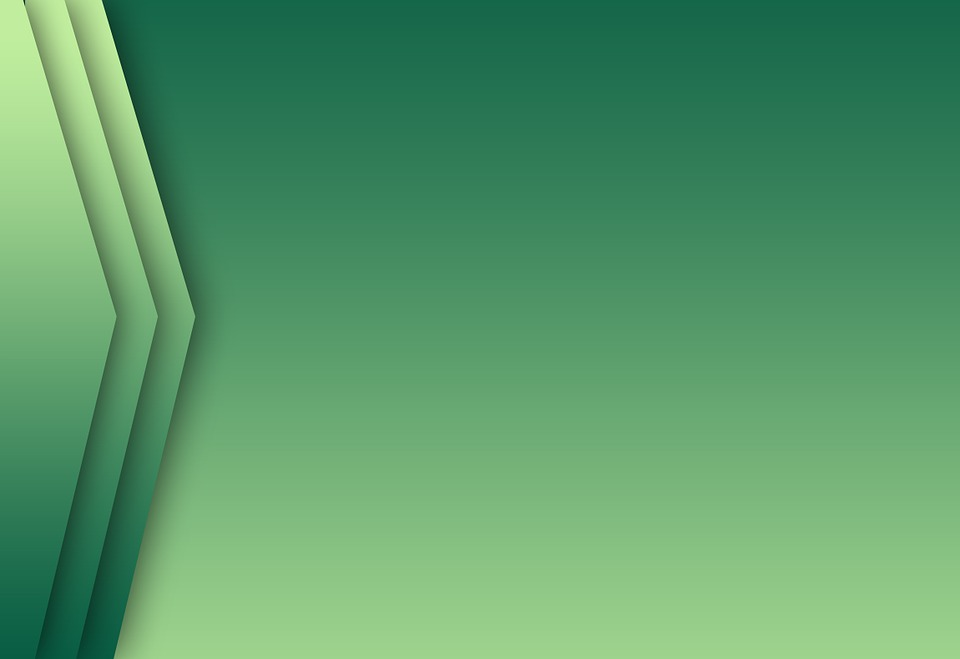 Ansätze und Vorschläge zu sicherem Datenumgang
Was kann man tun, um möglichst datensicher zu surfen?
Nutzung von sozialen Netzwerken reduzieren
Sichere Webbrowser: Startpage, DuckDuckGo
Firewall, Anti-Viren-Software, Werbeblocker, VPN
Für Anwendungen mit Geld statt mit Daten zahlen:E-Mail: mailbox     Messenger: Threema
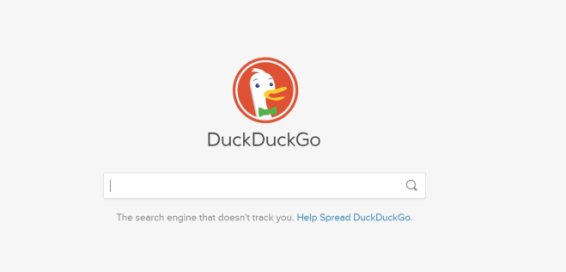 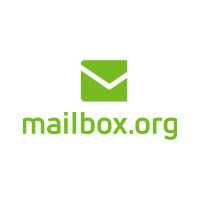 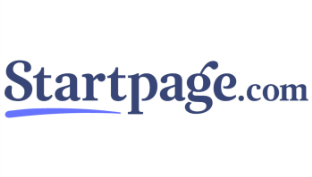 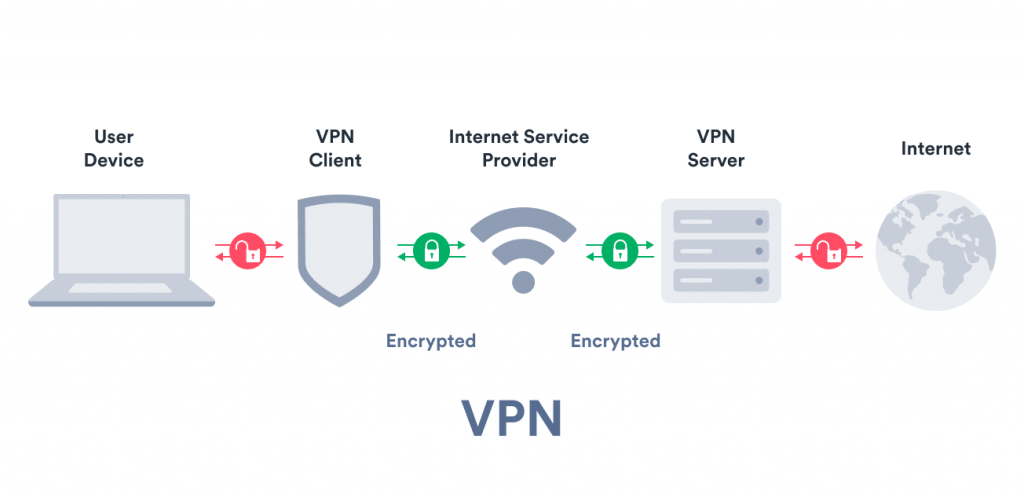 30.06.2022, Maximilian Zoschke
Referat zum Datenschutz
13
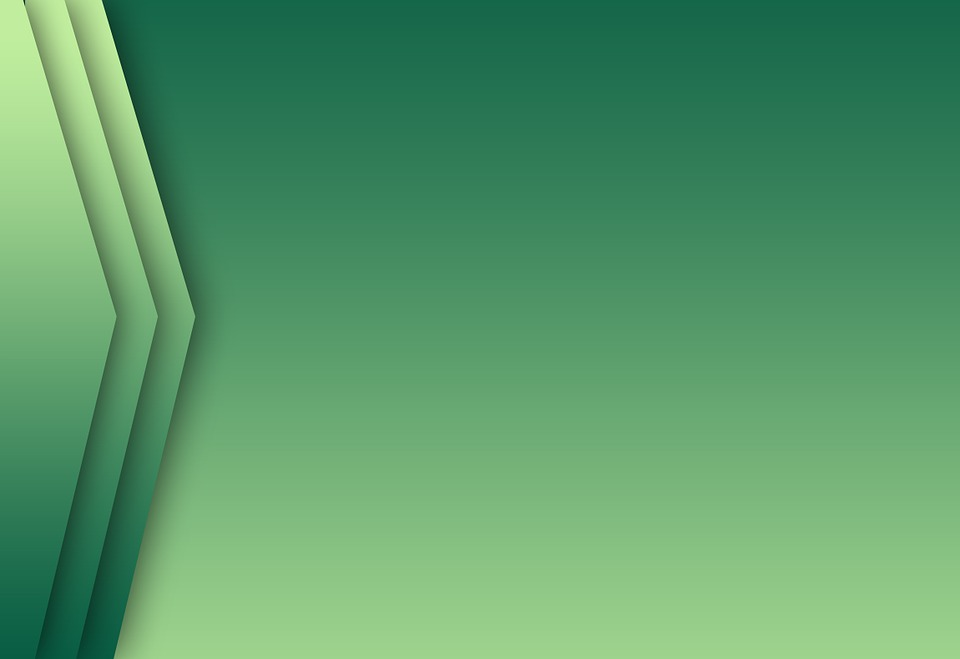 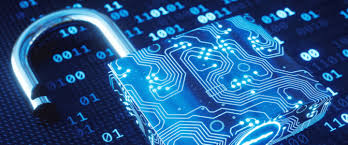 Diskussion
Fällt euch etwas ein, dass im Internet nicht über euch bekannt sein kann?
Findet ihr es bedenklich, dass eure Daten gesammelt werden?
30.06.2022, Maximilian Zoschke
Referat zum Datenschutz
14
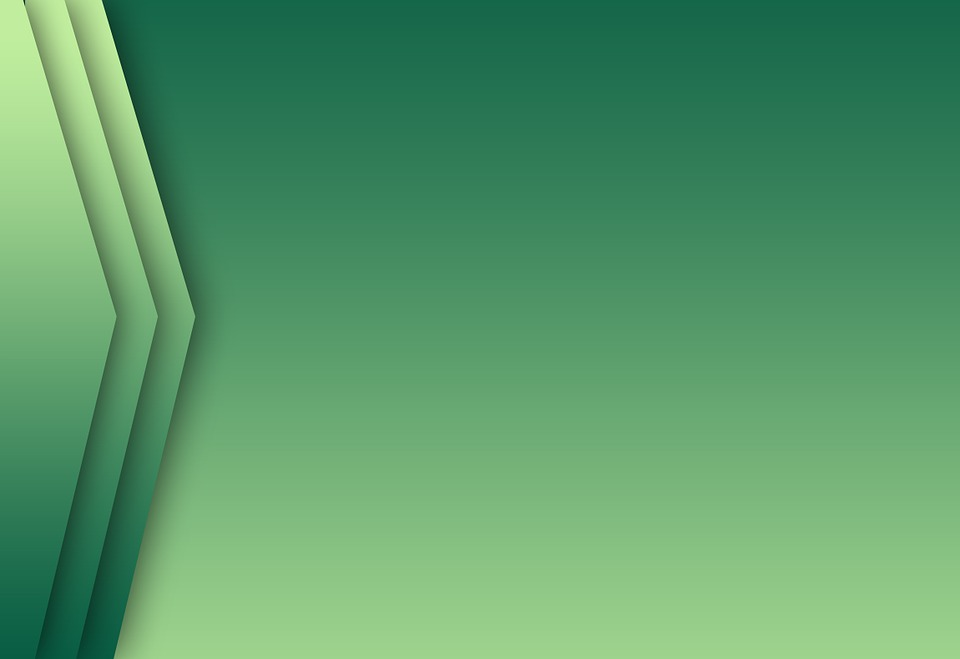 Quellen
https://www.finanzen100.de/top100/die-grossten-borsennotierten-unternehmen-der-welt/
https://www.test.de/Internet-Cookies-die-wichtigsten-Fragen-4343964-0/
https://www.magicmaps.de/gnss-wissen/wie-funktioniert-gps/
https://www.sueddeutsche.de/digital/auswertung-persoenlicher-informationen-wie-die-datensammel-industrie-hinter-facebook-und-co-funktioniert-1.1280573
https://support.microsoft.com/de-de/windows/
https://www.datenschutz.org/
https://www.datenschutzexperte.de/datenmissbrauch/
https://www.marketinginstitut.biz/blog/personensuche-im-netz/
https://www.polyas.de/blog/de/allgemein-de/wie-werden-daten-im-internet-genutzt
https://de.wikipedia.org/wiki/Edward_Snowden
https://www.derstandard.de/story/2000109273447/was-sich-seit-den-snowden-leaks-veraendert-hat
https://surfshark.com/de/learn/was-ist-vpn
https:// www.wisecleaner.com
https:// www.lecker.de
https://www.horx.com/zukunftsforschung/komplexitaet-und-emergenz/
https://www.maxqda.de/hilfe-mx22/visual-tools/wortwolke
https://www.fernstudium-wiwi.de/fernstudium-bewertung-durch-personalchefs/
Datenrichtlinie Instagram
30.06.2022, Maximilian Zoschke
Referat zum Datenschutz
15